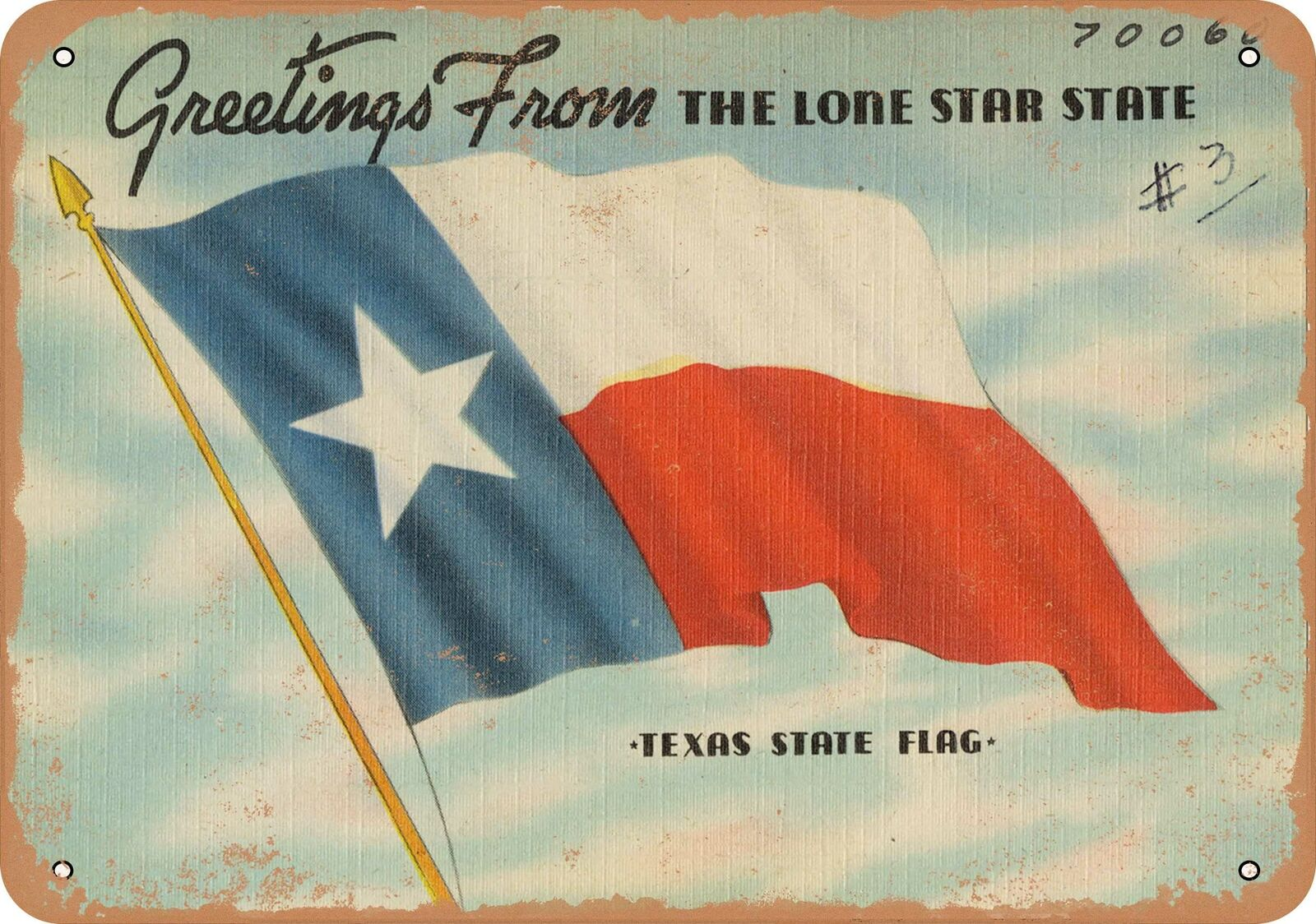 TEXAS SET UPDATE
RMS: JANUARY 10, 2023
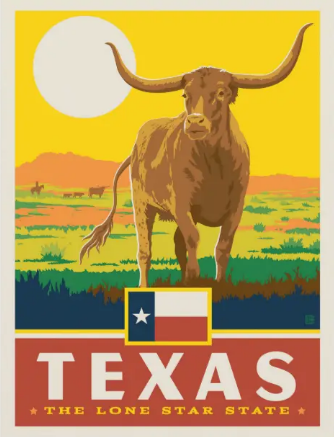 DECEMBER MEETING
Clarified Banking Scripts
NPRR
Plan for February RMS review for submission to PRS
RMGRR
Updates to the timing matrix
Plan to submit to February RMS
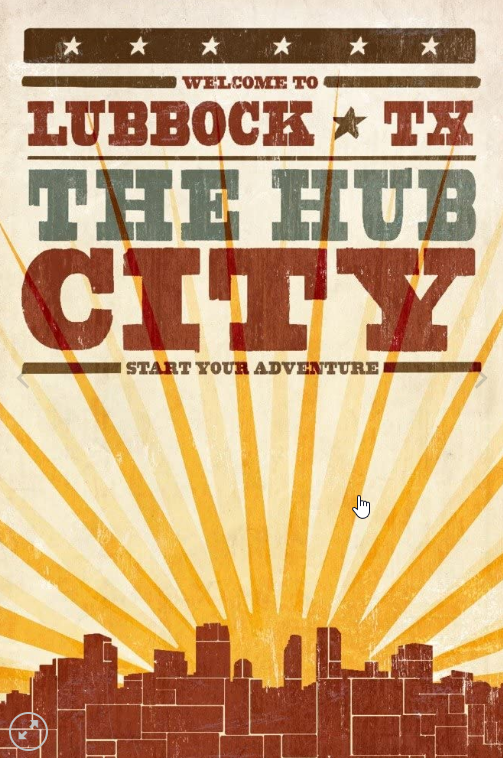 LUBBOCK
Test Discussion
All CRs will perform Penny and Connectivity in LPL0423
Open Action Item(s): 
Which CRs are testing end to end?
How do we decide?
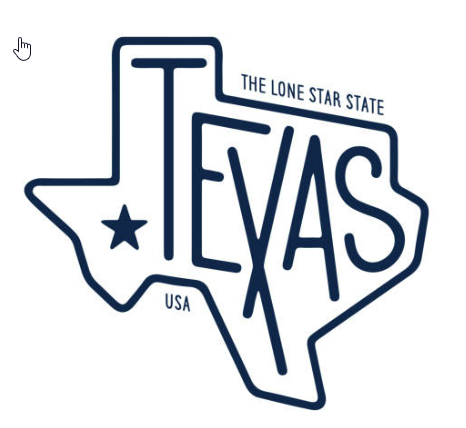 NEXT MEETING
Elections
Goals and Accomplishments
NPRR/RMGRR Last Look